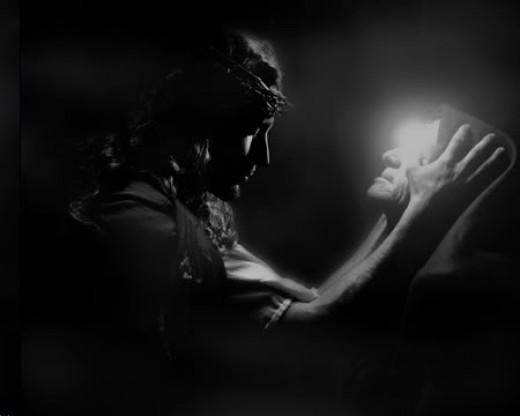 Fejqan u Tiġdid
ofm.mt
23 Ħadd matul is-sena B
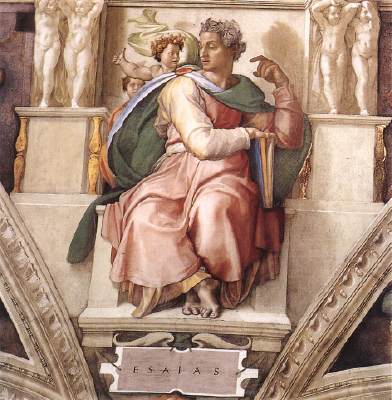 Qari mill-Ktieb tal-Profeta IsaijaIs 35, 4-7a
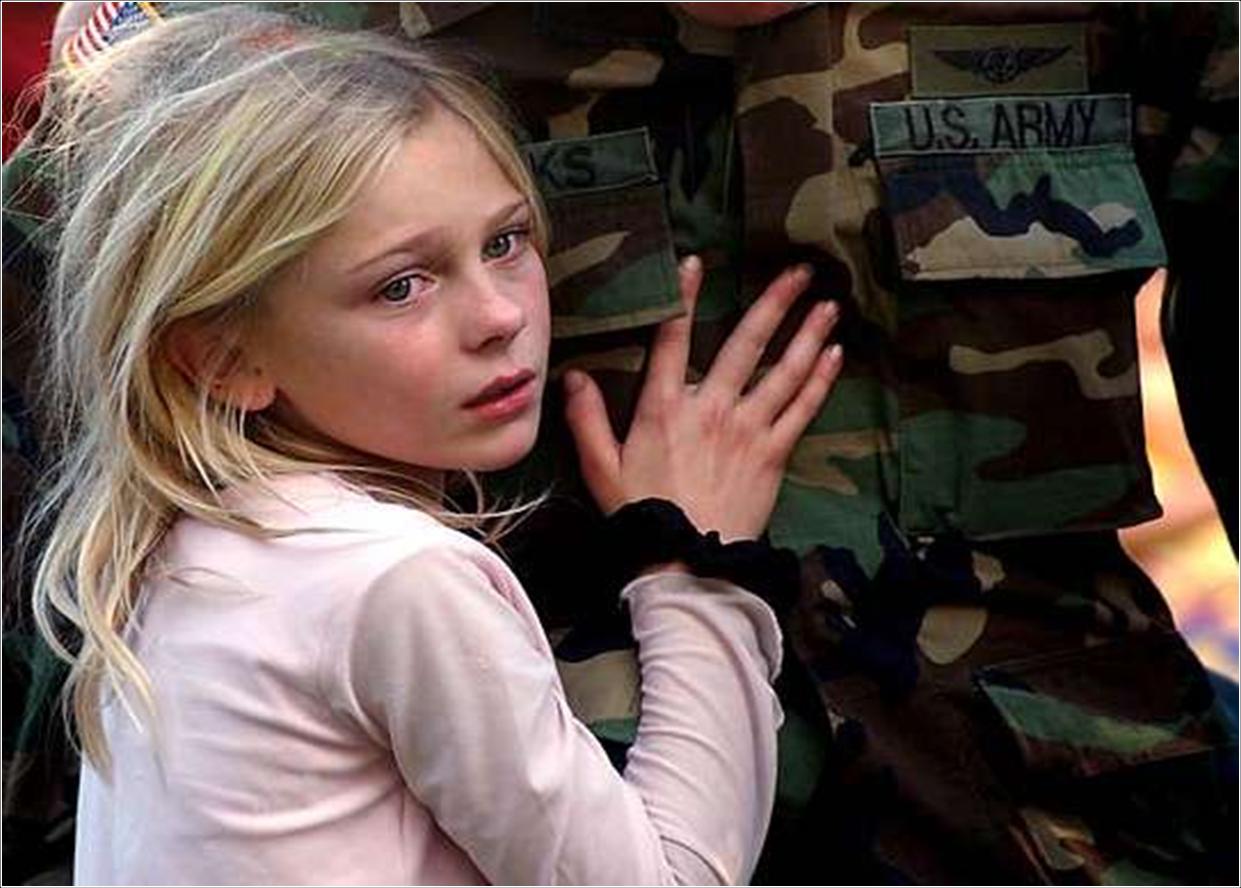 Għidu lil dawk b’qalbhom imbeżżgħa: «Agħmlu l-ħila, la tibżgħux!
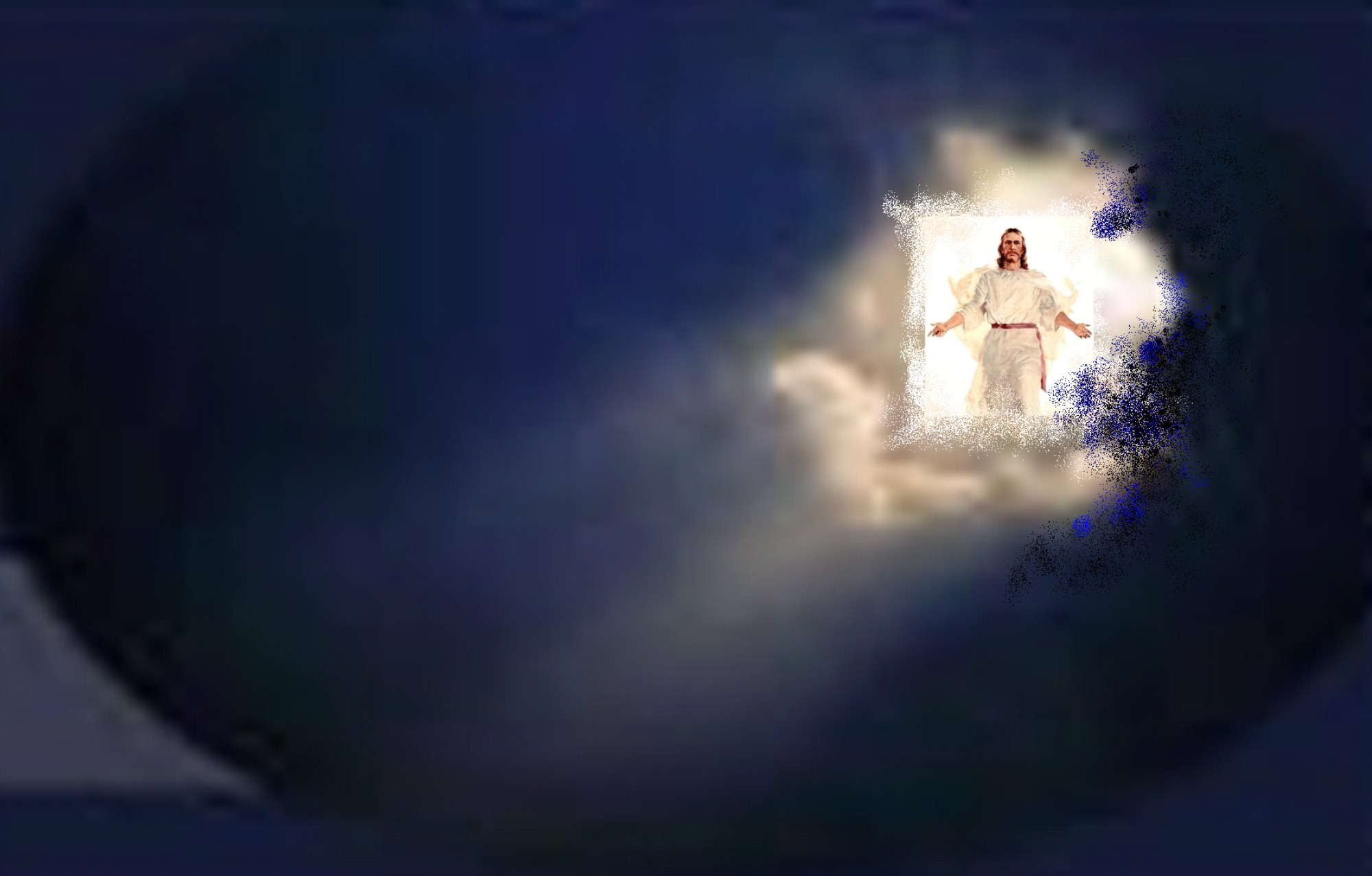 Araw, Alla tagħkom ġej jitħallas; il-ħlas ta’ Alla wasal; hu stess ġej biex isalvakom.»
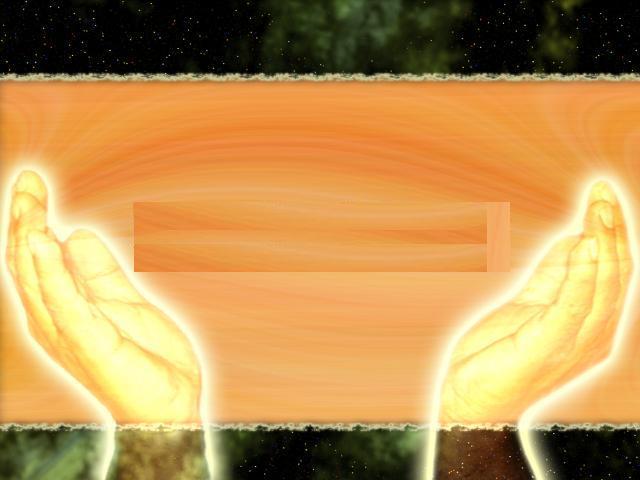 Imbagħad jinfetħu għajnejn l-għomja, jinfetħu widnejn it-torox. Imbagħad iz-zopp jaqbeż bħal għażżiela u lsien l-imbikkma jinħall bil-ferħ.
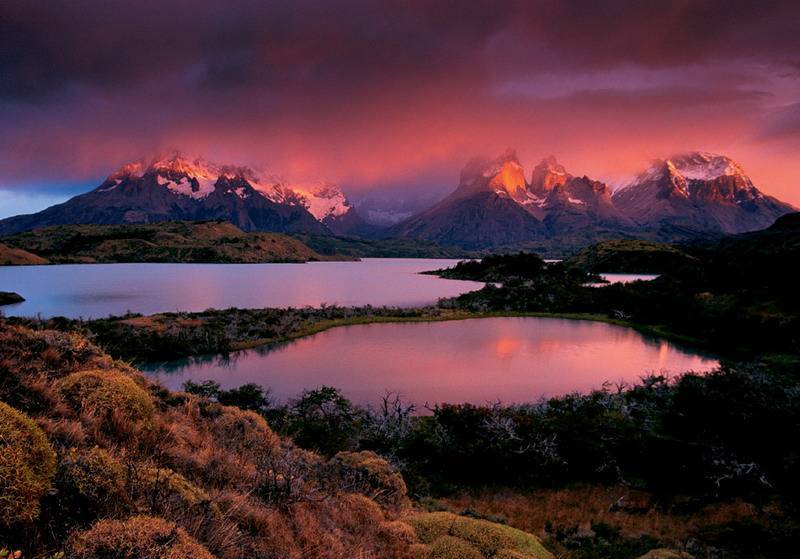 Iva, igelgel l-ilma fid-deżert, u l-widien fix-xagħri. L-art maħruqa tinbidel f’għadira, u l-art niexfa f’għejun ta’ ilma ġieri.
Il-Kelma tal-Mulej.
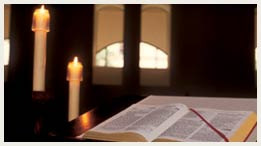 Irroddu ħajr ’l Alla
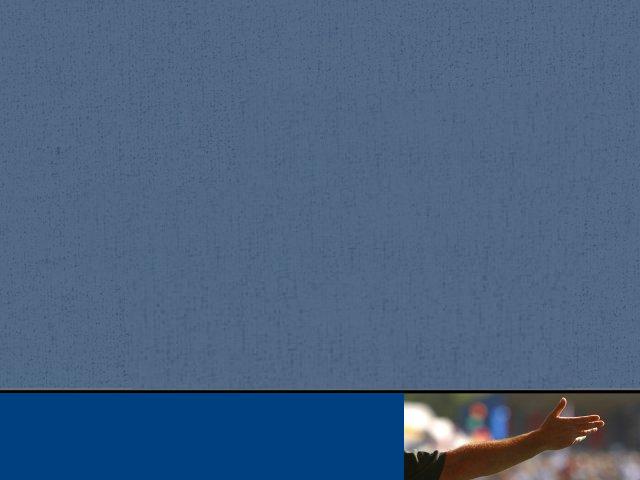 SALM RESPONSORJALI
Faħħar, ruħ tiegħi,    il-Mulej.
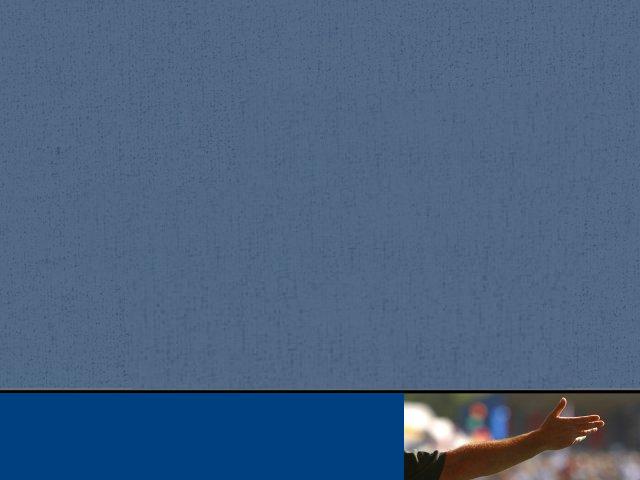 Il-Mulej iżomm kelmtu għal dejjem,jagħmel ħaqq lill-maħqurin,u jagħti l-ħobż lill-imġewħin.Il-Mulej jeħles lill-imjassrin.
Faħħar, ruħ tiegħi,    il-Mulej.
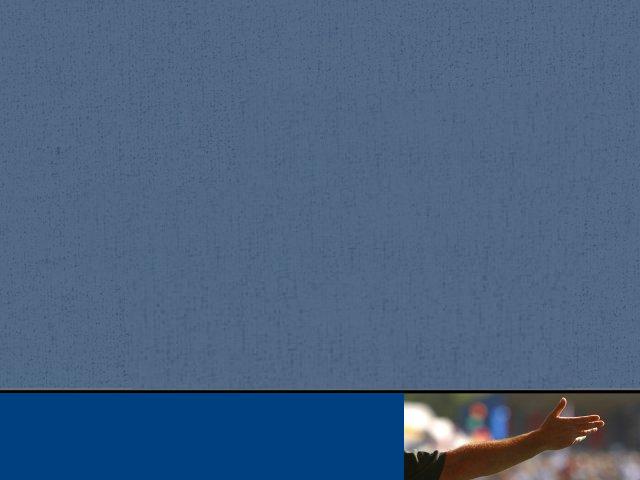 Il-Mulej jiftaħ għajnejn l-għomja;il-Mulej jerfa’ lill-milwijin;il-Mulej iħobb lill-ġusti;il-Mulej jħares lill-barranin.
Faħħar, ruħ tiegħi,    il-Mulej.
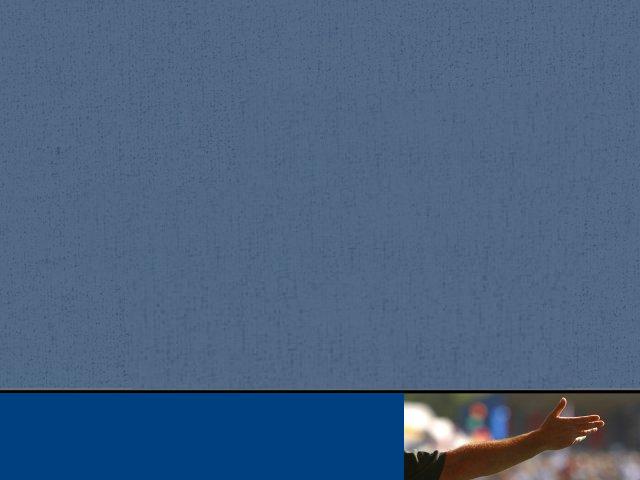 Hu li jżomm lill-iltim u lill-armla,imma lill-ħżiena jħarbtilhom triqathom.Il-Mulej isaltan għal dejjem;Alla tiegħek, Sijon, minn nisel għal nisel.
Faħħar, ruħ tiegħi,    il-Mulej.
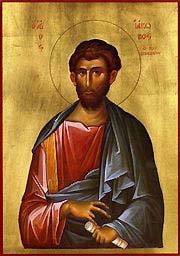 Qari mill-Ittra ta’ San Ġakbu AppostluĠak 2, 1-5
Ħuti, tħalltux il-fidi f’Ġesù Kristu, il-Mulej tagħna tal-glorja, mal-ħarsien lejn l-uċuħ.
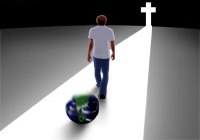 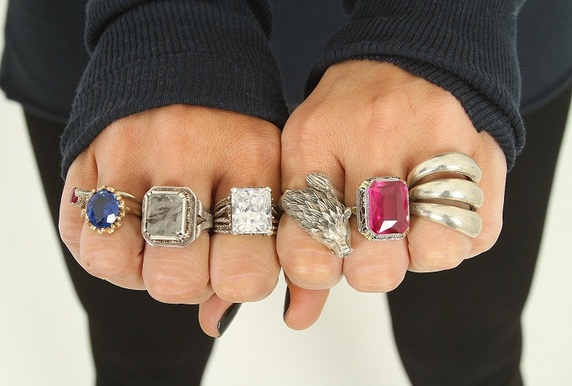 Għax jekk fil-laqgħat tagħkom jidħol xi ħadd biċ-ċrieket tad-deheb f’subgħajh u bi lbies ilellex,
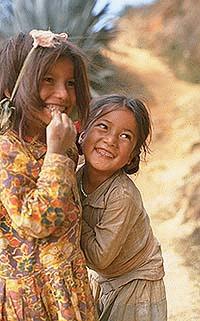 imbagħad jidħol xi ħaddieħor fqir liebes imċerċer,
u intom idduru ma’ dak bl-ilbies ilellex u tgħidulu: «Int oqgħod komdu bilqiegħda»
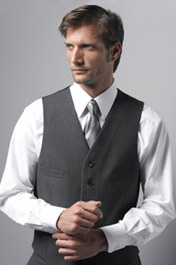 waqt li lill-fqir tgħidulu: «Int oqgħod bilwieqfa», jew: «Oqgħod bilqiegħda fuq il-mirfes ta’ riġlejja»,
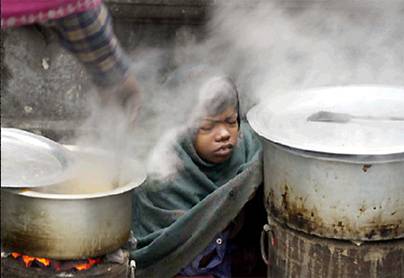 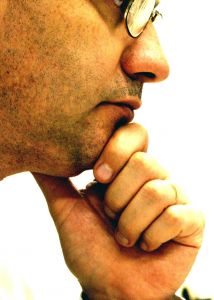 ma jidhrilkomx li tkunu qegħdin tagħmlu għażla bejniethom, u hekk issiru mħallfin qarrieqa?
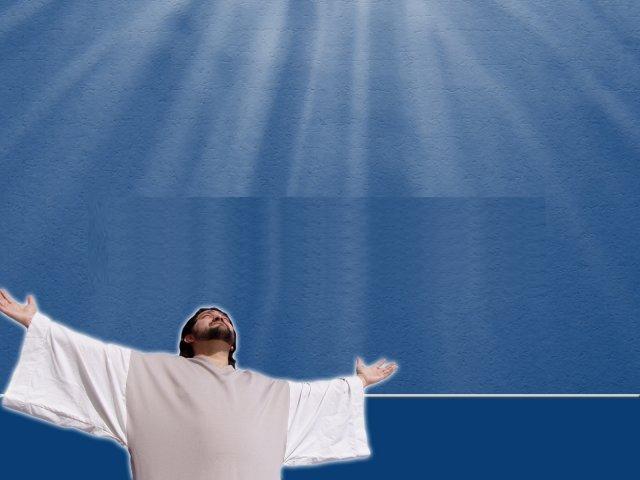 Isimgħu, ħuti għeżież: mhux Alla kien li għażel lill-foqra għad-dinja biex jistagħnu fil-fidi u jsiru werrieta tas-Saltna li hu wiegħed lil dawk li jħobbuh?
Il-Kelma tal-Mulej.
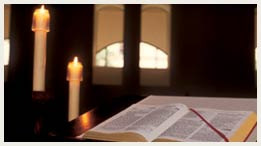 Irroddu ħajr ’l Alla
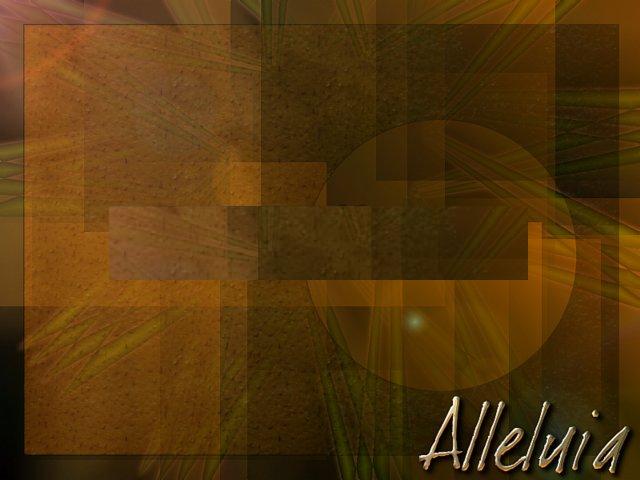 Hallelujah. HallelujahĠesù dar il-Galilija kollha jgħallem fis-sinagogi tagħhom,ixandar l-Evanġelju tas-Saltnau jfejjaq kull xorta ta’ mard u dgħufija fost il-poplu.Hallelujah
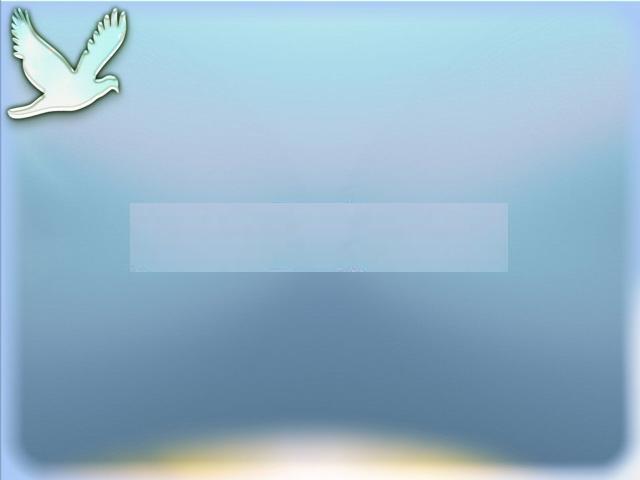 Qari mill-Evanġelju skont San Mark.Mk 7, 31-37
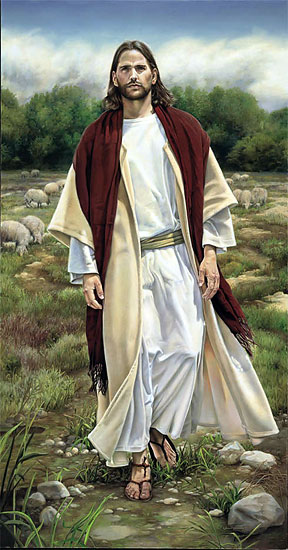 F’dak iż-żmien, Ġesù telaq mill-inħawi tal-belt ta’ Tir, għadda minn Sidon lejn il-baħar tal-Galilija, fl-inħawi tad-Dekapoli.
U ġibulu wieħed, trux u mbikkem, u talbuh iqegħedlu idu fuqu.
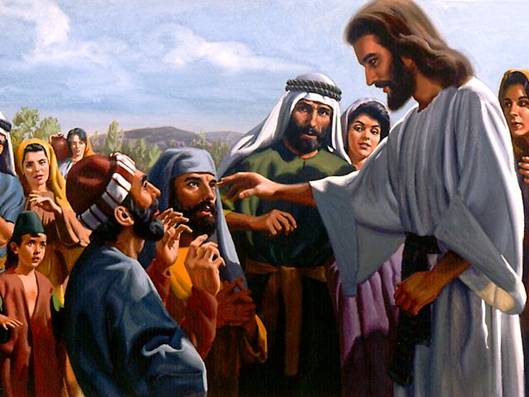 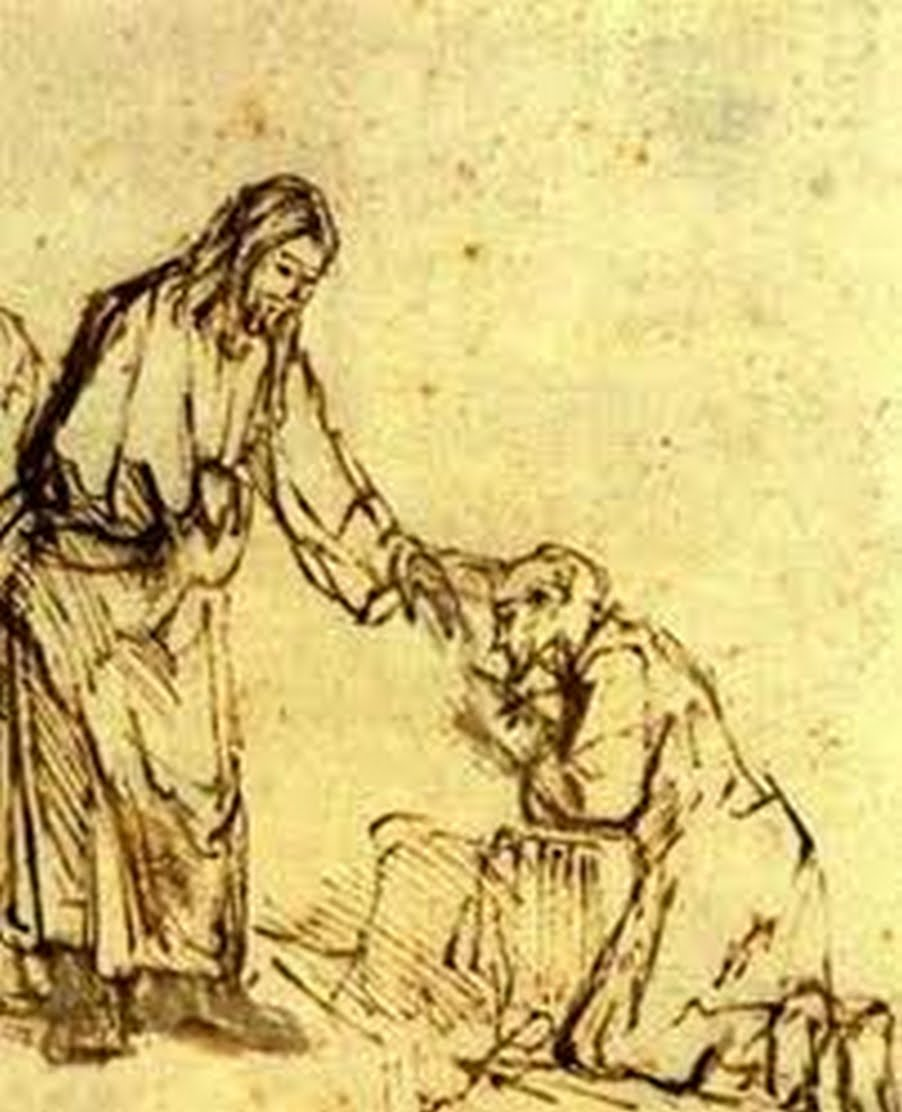 Ġesù ħarġu għalih waħdu minn qalb in-nies, daħħal subgħajh f’widnejh u messlu lsienu bir-riq tiegħu.
Imbagħad refa’ għajnejh lejn is-sema, tniehed tnehida, u qallu: «Effata!» jiġifieri: «Infetaħ!» U minnufih widnejh infetħulu, l-irbit ta’ lsienu nħallu u qabad jitkellem sewwa.
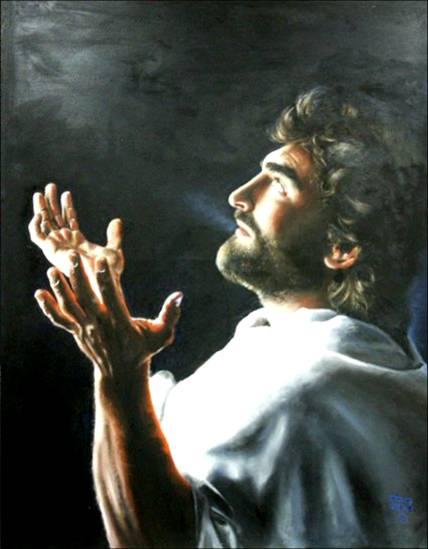 Ġesù wissiehom biex ma jgħidu lil ħadd; iżda aktar ma wissiehom, aktar bdew ixandruh.
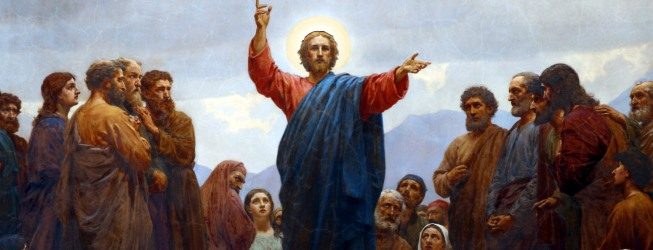 U mimlijin bil-għaġeb, bdew jgħidu: «Kollox għamel tajjeb: jagħti s-smigħ lit-torox u l-kliem lill-imbikkmin!»
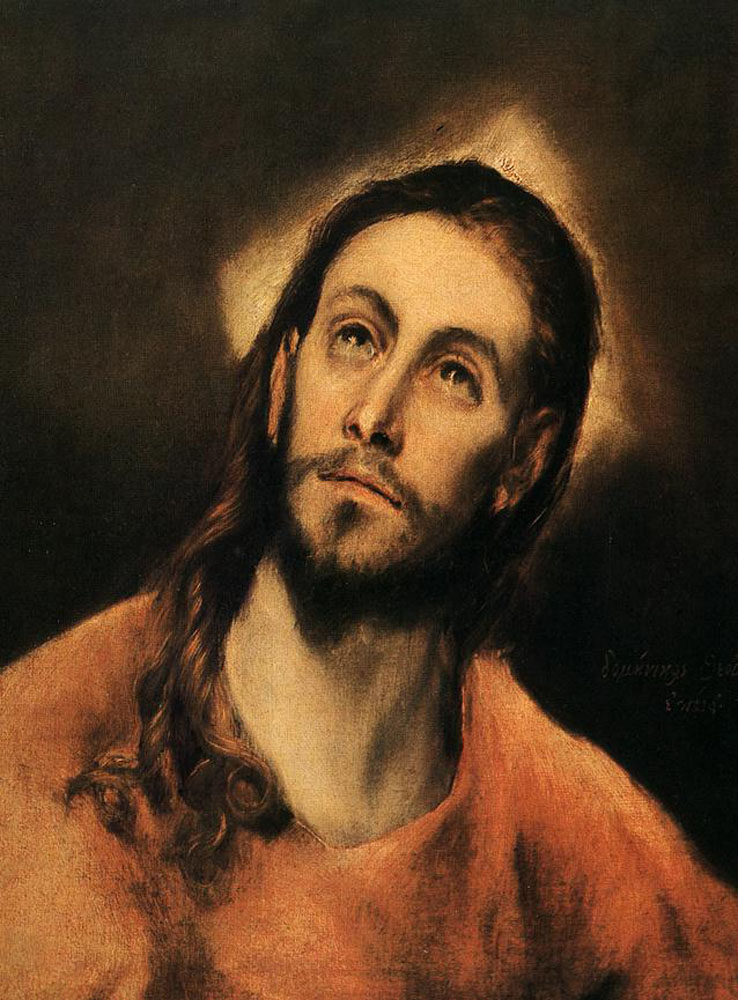 Il-Kelma tal-Mulej.
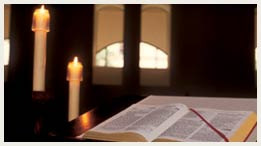 Tifħir lilek Kristu
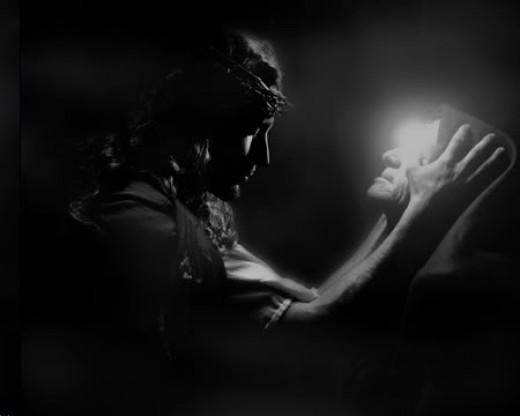 Fejqan u Tiġdid
ofm.mt
23 Ħadd matul is-sena B